Преемственность в работе логопеда и воспитателя
Учитель- логопед
 Галимова В. Н.
МБОУдетский дом № 14
г. Челябинск
Фонетика
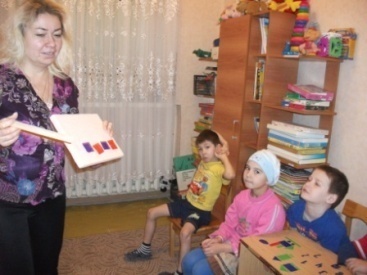 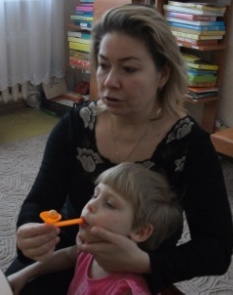 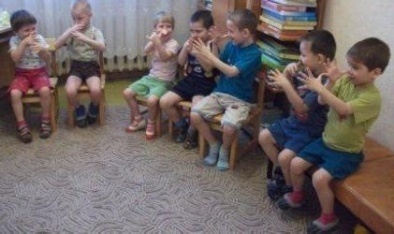 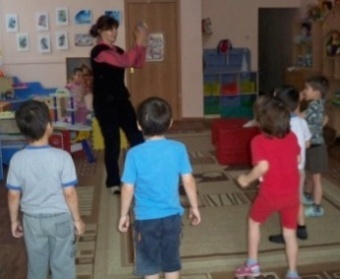 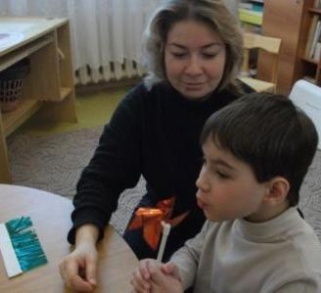 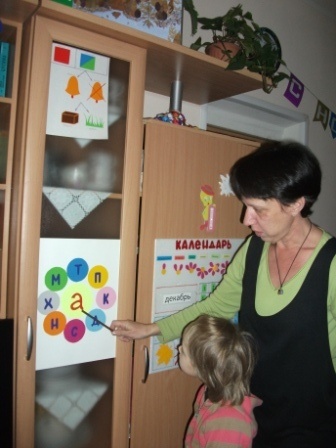 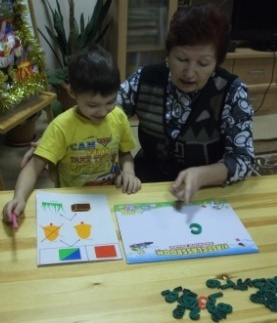 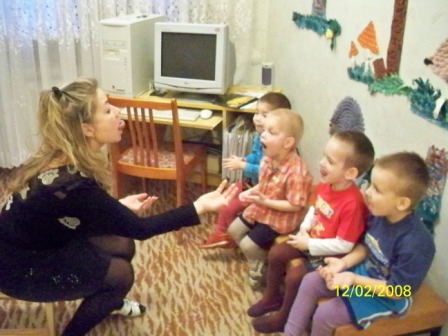 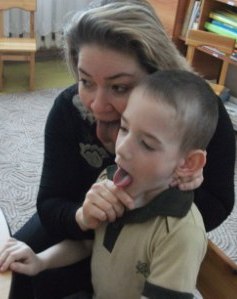 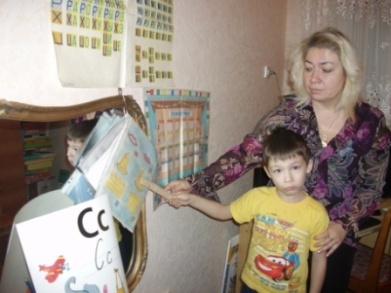 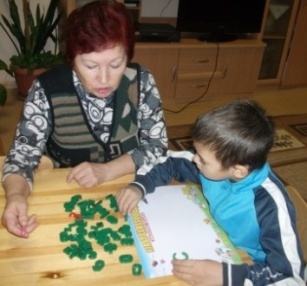 Лексика
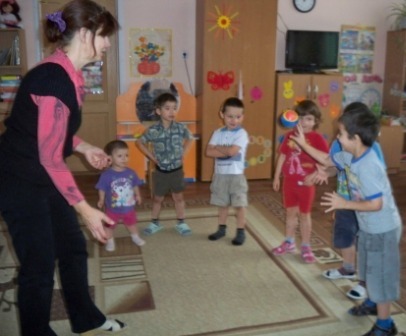 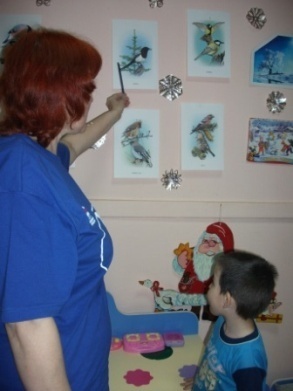 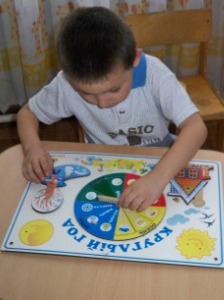 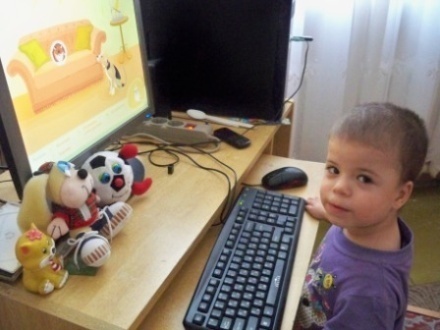 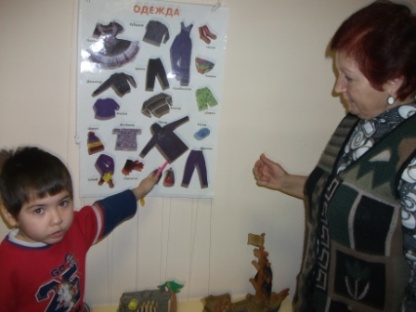 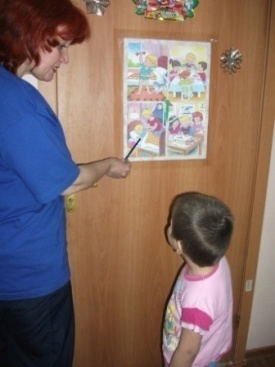 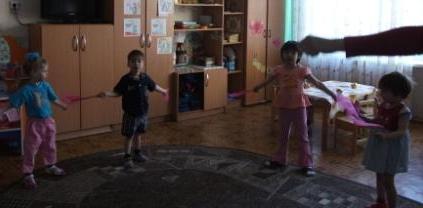 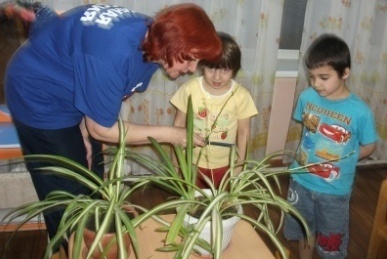 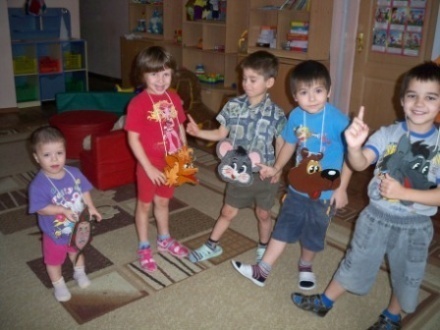 Грамматический строй речи
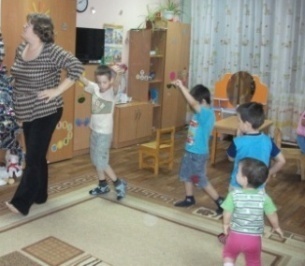 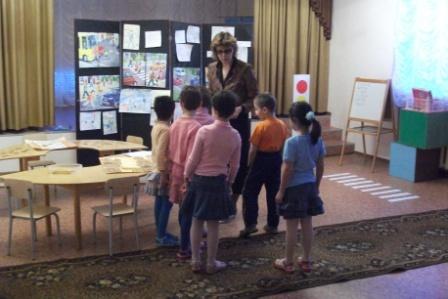 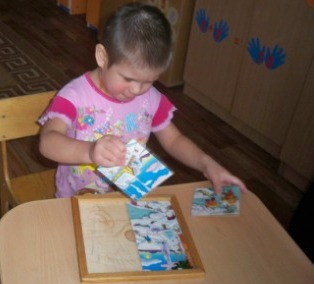 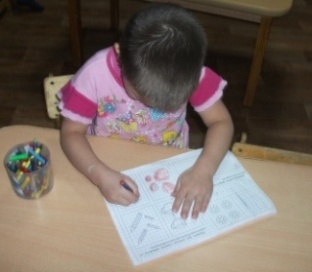 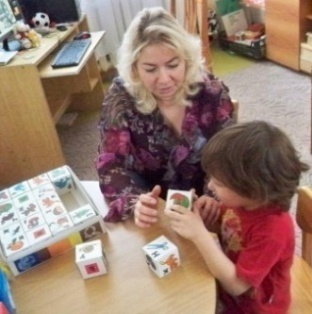 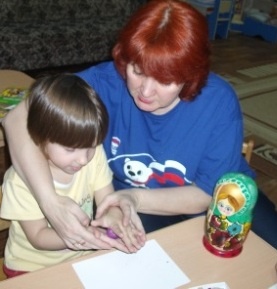 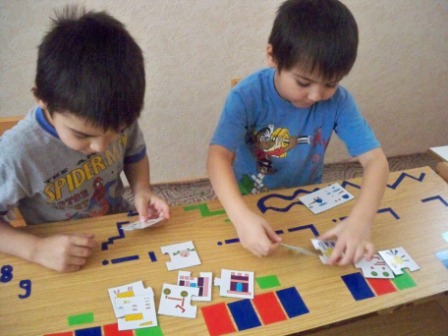 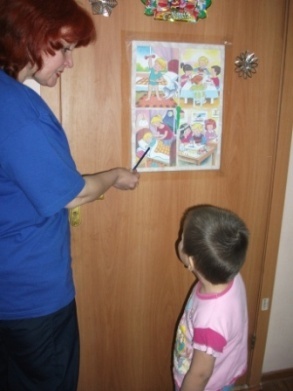 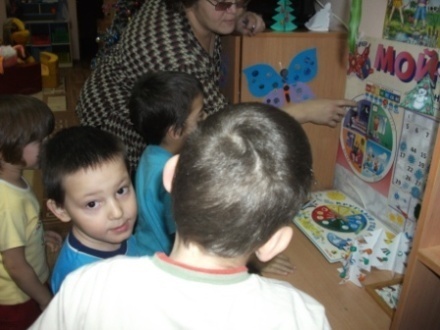 Словообразование
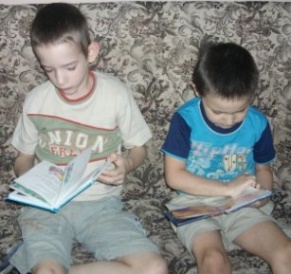 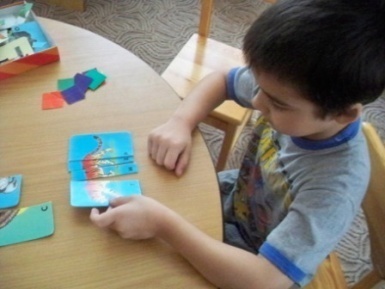 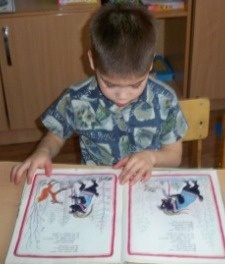 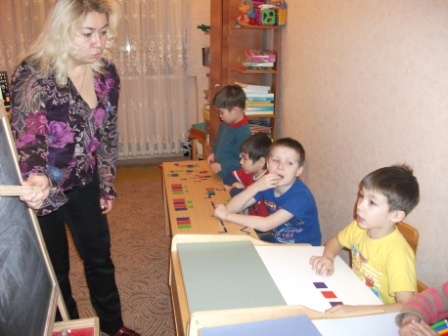 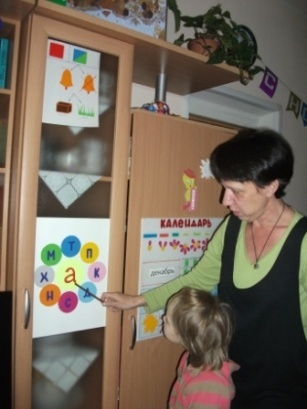 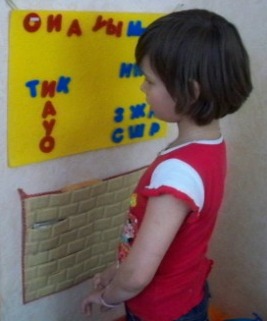 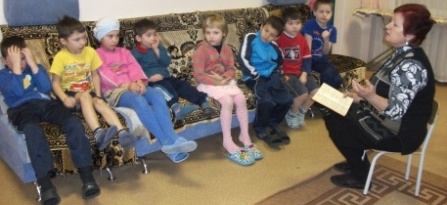 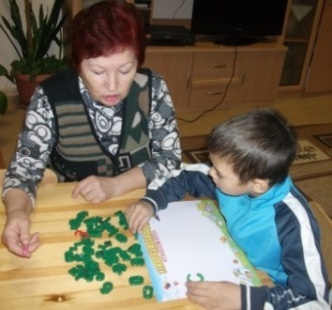 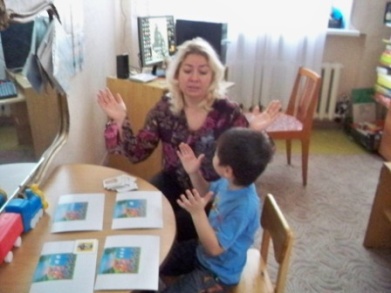 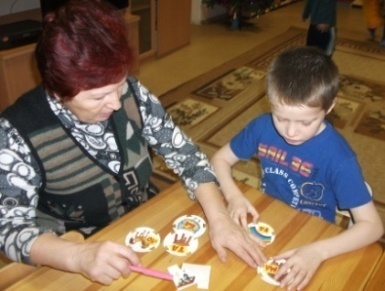 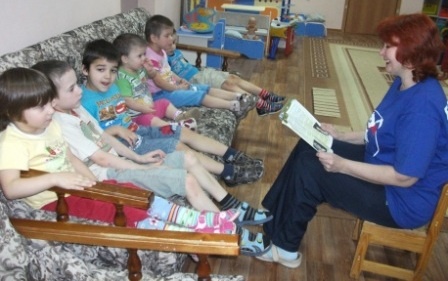 Связная речь
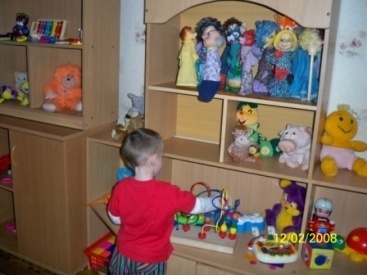 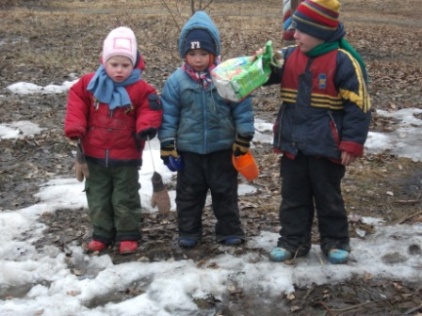 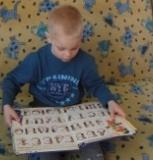 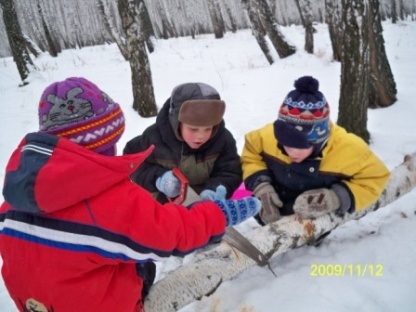 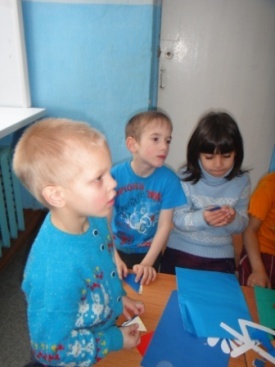 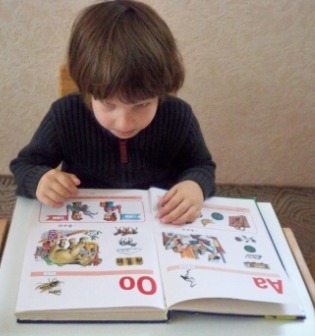 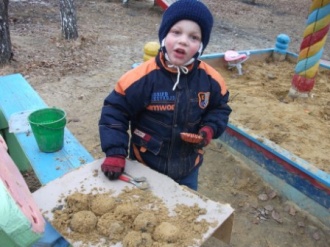 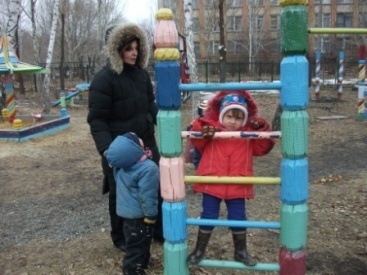 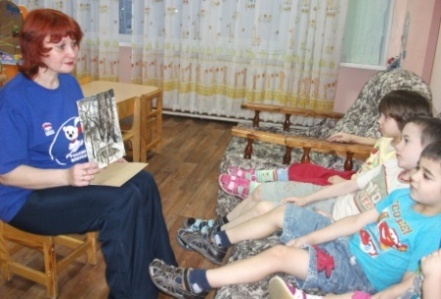 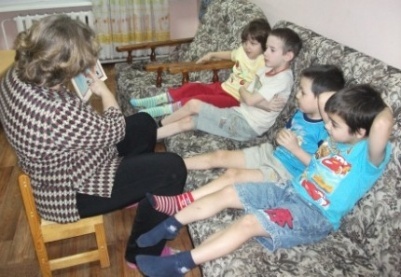 Досуговая деятельность
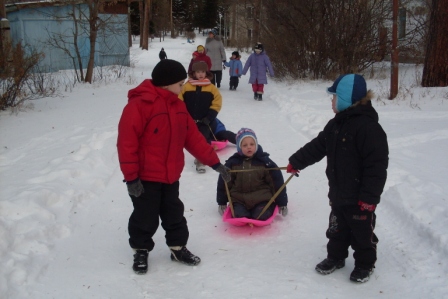 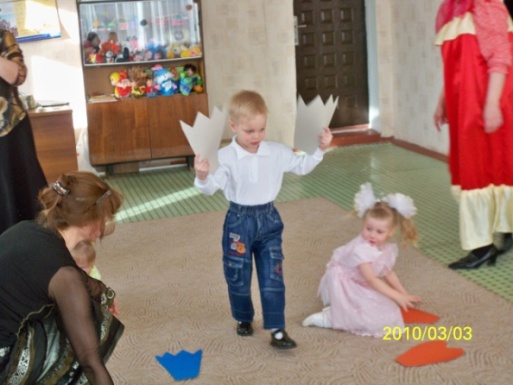 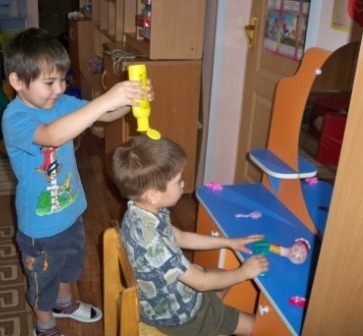 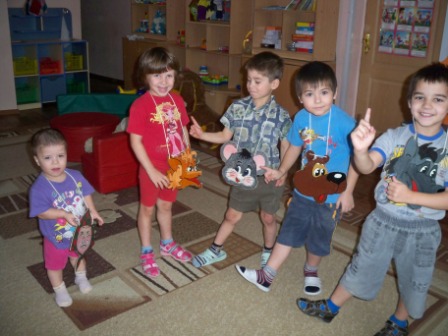 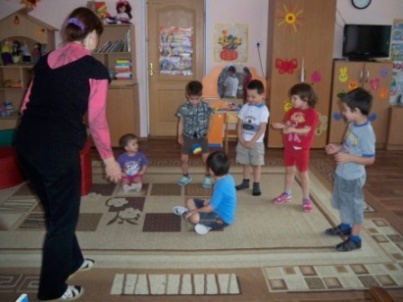 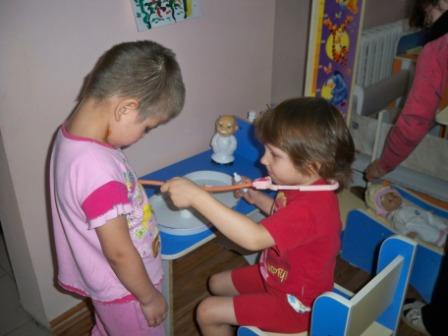 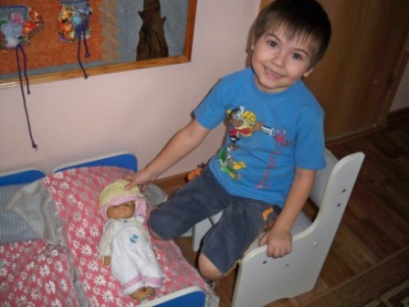 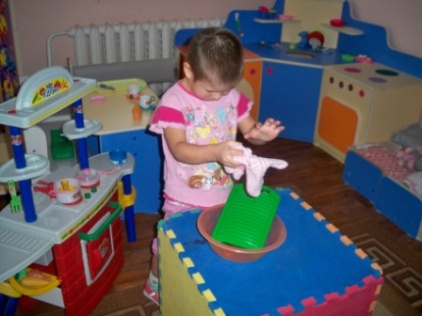